«Лесной календарь»
Кулешова Ольга Викторовна
Воспитатель 
ГБДОУ №50
Январь
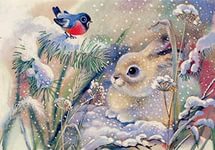 Замело в лесу пригорки
И овражки замело.
Зайка выскочил из норки-
Тихо. Холодно. Бело...
февраль
Ходит грозный вьюговей
В снежной шапки до бровей.
Даже волк, разбойник-волк,
Испугался и примолк.
Март
Замер лес в прозрачной дымке,
На деревьях тают льдинки.
С веток капает капель
И летит синицы трель.
Апрель
Снег сошёл. Запахло прелью.
Прокатился в небе гром. 
Муравьи под старой елью
Всем семейством строят дом.
Май
Дружно лопаются почки,
Распускаются листочки.
На траве роса дрожит,
 Лось за радугой бежит.
Июнь
Солнце в небе светит ярко,
Но в густой траве не жарко.
Тут и там пищат птенцы –
Леса новые жильцы.
Июль
В золотых цветах опушка,
Пчёлы водят хоровод.
В камышах кричит лягушка:
Из-за речки дождь идёт.
Август
До утра в лесу тепло
От смолистых сосен.
Белка гриб несёт в дупло…
Наступает осень.
Сентябрь
Над землёй туман клубится,
Сквозь туман плывёт рассвет.
Осень – рыжая лисица – 
Красит листья в рыжий цвет.
Октябрь
Вяжет сети паучок,
Гонит тучи ветер.
Загрустил бурундучок
О прошедшем лете.
Ноябрь
В инее ложбины,
В огоньках рябины.
Дятел клювом бьёт 
Зиму в гости ждёт.
Декабрь
Стынут ветки у берёз,
По ночам трещит мороз.
Ну а мишке – всё равно:
Он в берлоге спит давно.
Цель: Закрепить представление о чередовании времен года у детей 2-3 лет.
Задачи :
Напомнить приметы каждого времени года с опорой на соответствующий иллюстративный материал .
Напомнить порядок чередования времен года.
3. Формировать активный и пассивный словарный запас детей в рамках данной темы.
Литература:
Степанов В. Учебник для малышей. М., «Фламинго», 2001.
Яндекс - картинки